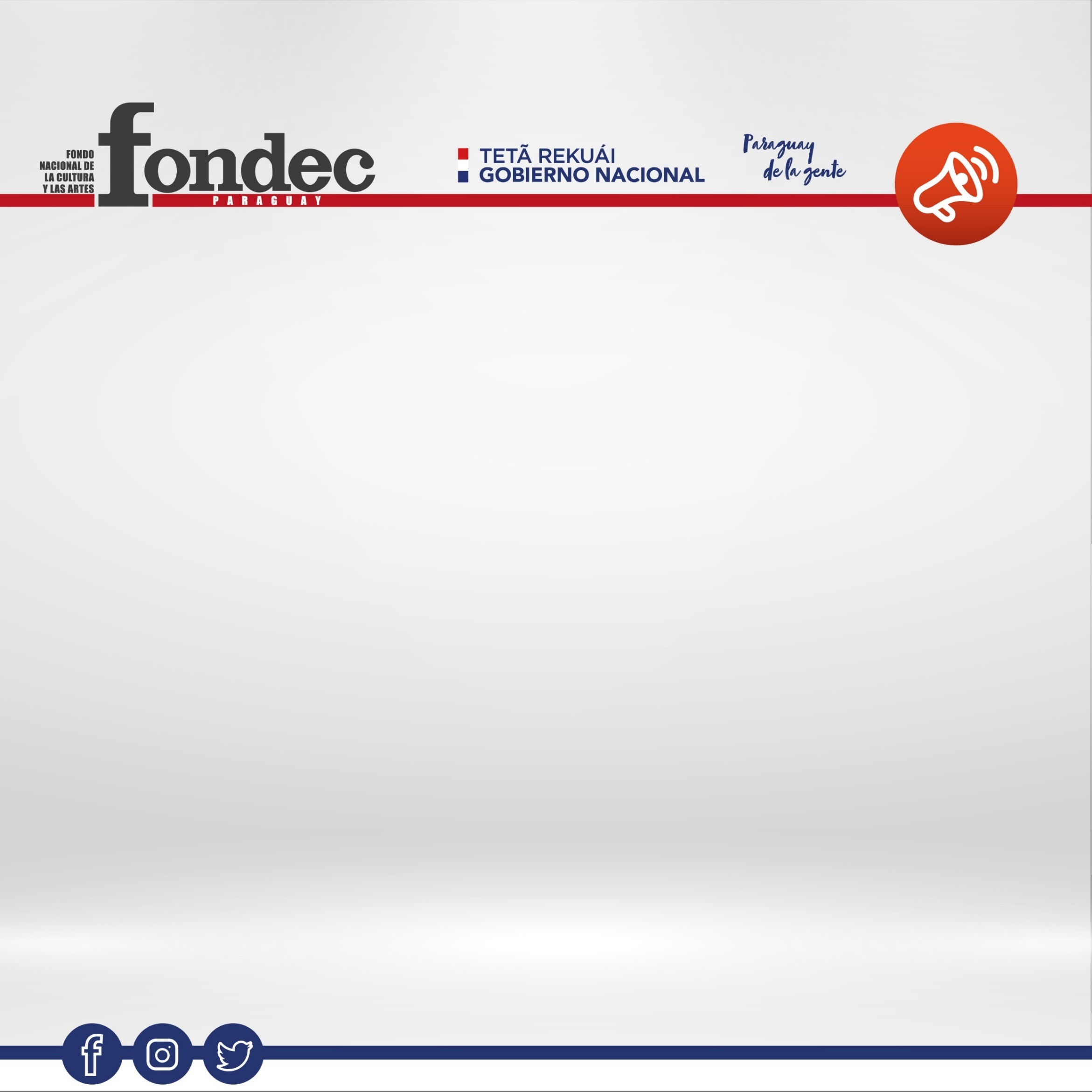 MEMORIA ANUAL RENDICIÓN DE CUENTAS AL CIUDADANO 

FONDEC
as.
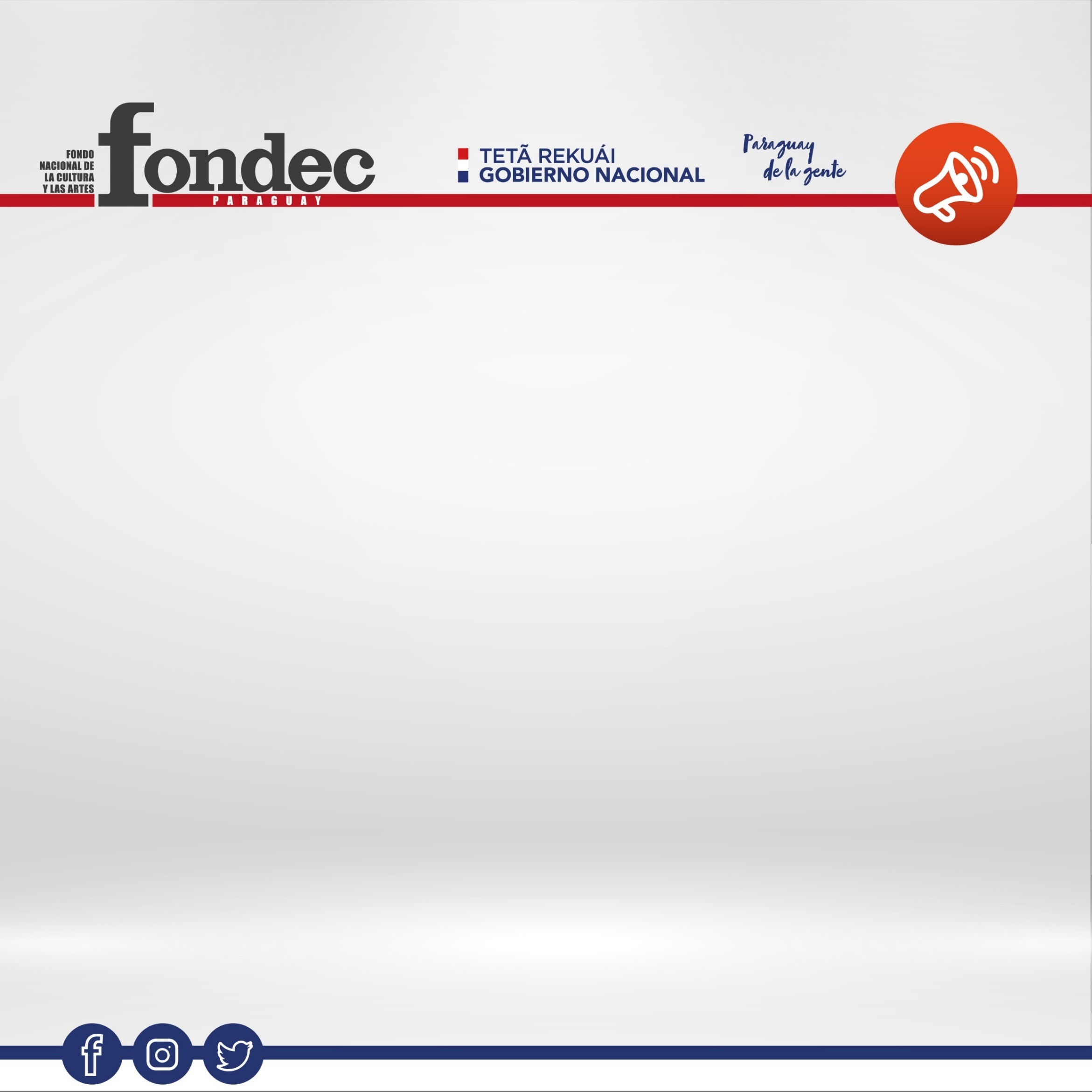 FONDEC
MISIÓN 
Promover y financiar actividades culturales privadas en todo el territorio nacional.

Oipytyvõ ha ovirume´ẽva tetã tuichakue javeve opaite tapicha rembiapo arandupy reheguáva ojeikuaauka hag̃ua.
as.
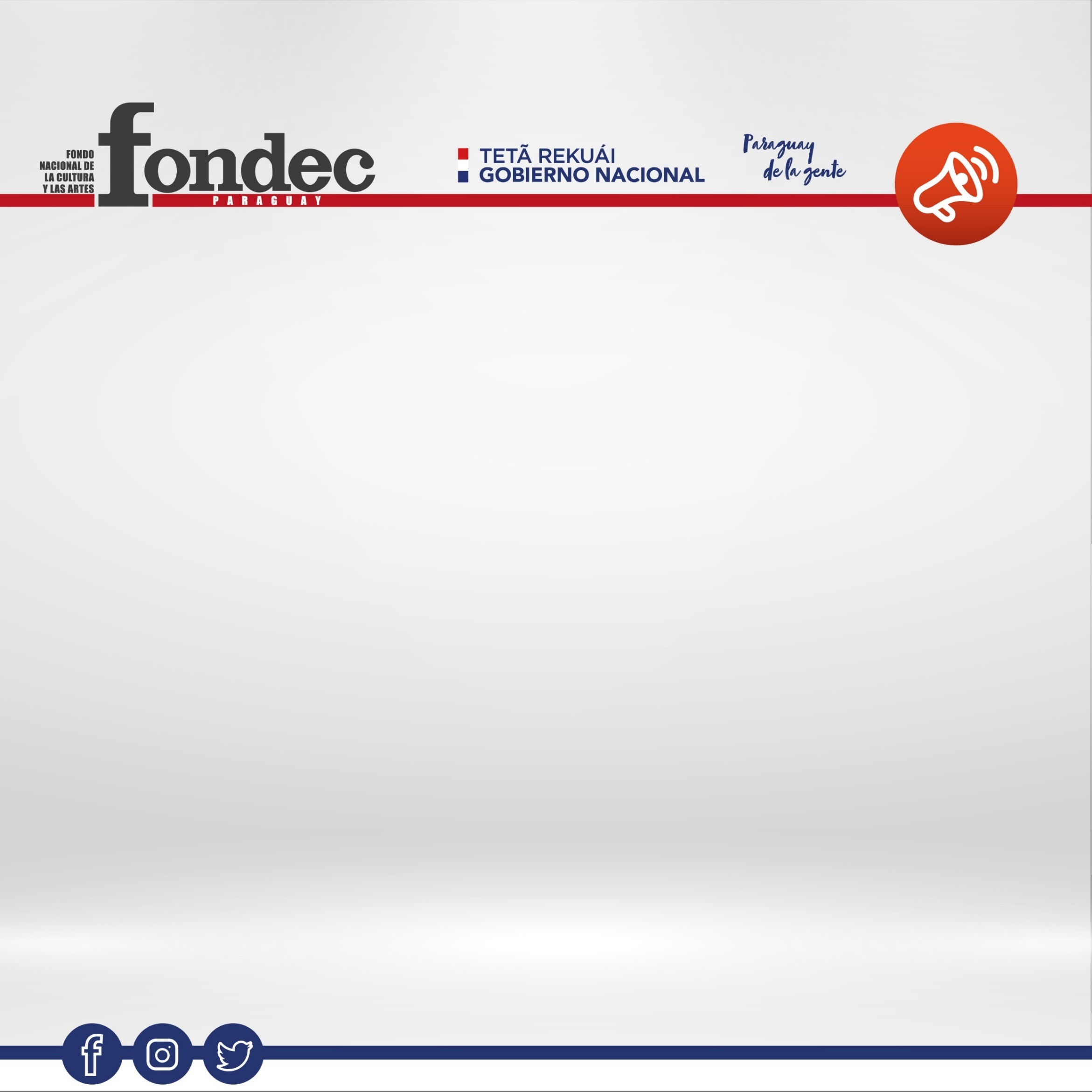 FONDEC
VISIÓN
Ser una Institución transparente en la administración de fondos para impulsar las actividades culturales de forma inclusiva consolidando la identidad paraguaya.

Tetã remimoĩmby oñangareko añetéva virujeporu oñemboguata hag̃ua tesakã ha ñemboyke´ỹme tembiapoita arandupy reheguáva, Paraguái rekovesã oñemombaretekuévo.
as.
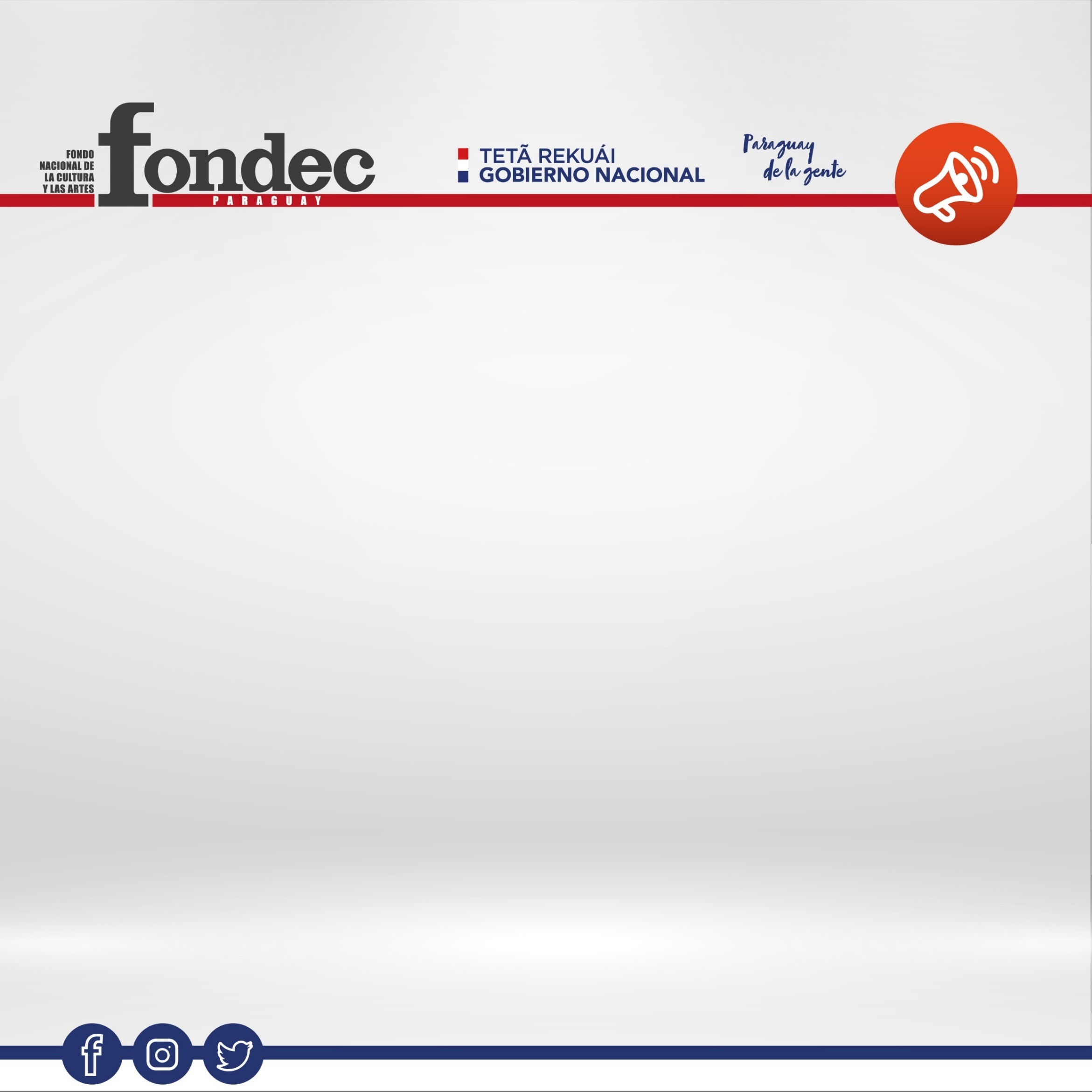 RESOLUCIÓN N°16/19 DE CONFORMACIÓN DEL COMITE DE RENDICIÓN DE CUENTAS.  

El FONDEC dentro de lo dispuesto en el Decreto N° 2991 de fecha 6 de diciembre del 2019 ha conformado su Comite de Rendición de Cuentas al Ciudadano el cual esta compuesto por las siguientes dependencias: 

UTA-ASESORIA JURIDICA-AUDITORIA INTERNA-DIRECCIÓN ADMINISTRATIVA FINANCIERA-DIRECCIÓN DE PLANIFICACIÓN-DIRECCIÓN DE PROYECTOS CULTURALES-DIRECCIÓN EJECUTIVA.
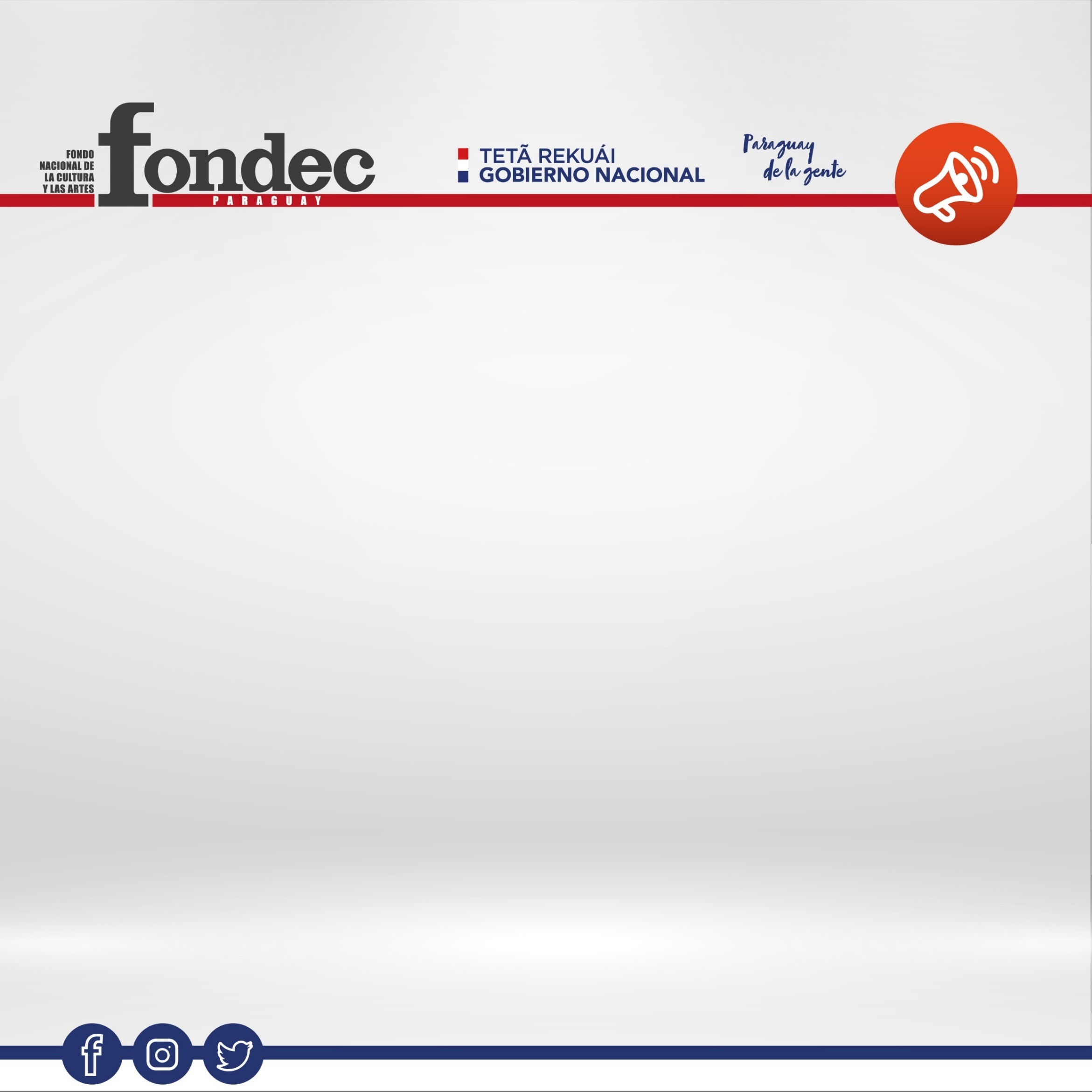 FIRMA DEL CONVENIO MARCO DE COOPERACIÓN INTERISTITUCIONAL REALIZADO ENTRE EL FONDEC Y LA SENAC.  

El FONDEC con el fin de fortalecer la Transparencia Institucional y la lucha contra la Corrupción ha suscripto un Convenio con la Secretaria Nacional Anticorrupción el 19 de marzo del 2020.
https://fondec.gov.py/index.php/noticias/firma-de-convenio-fondec-senac
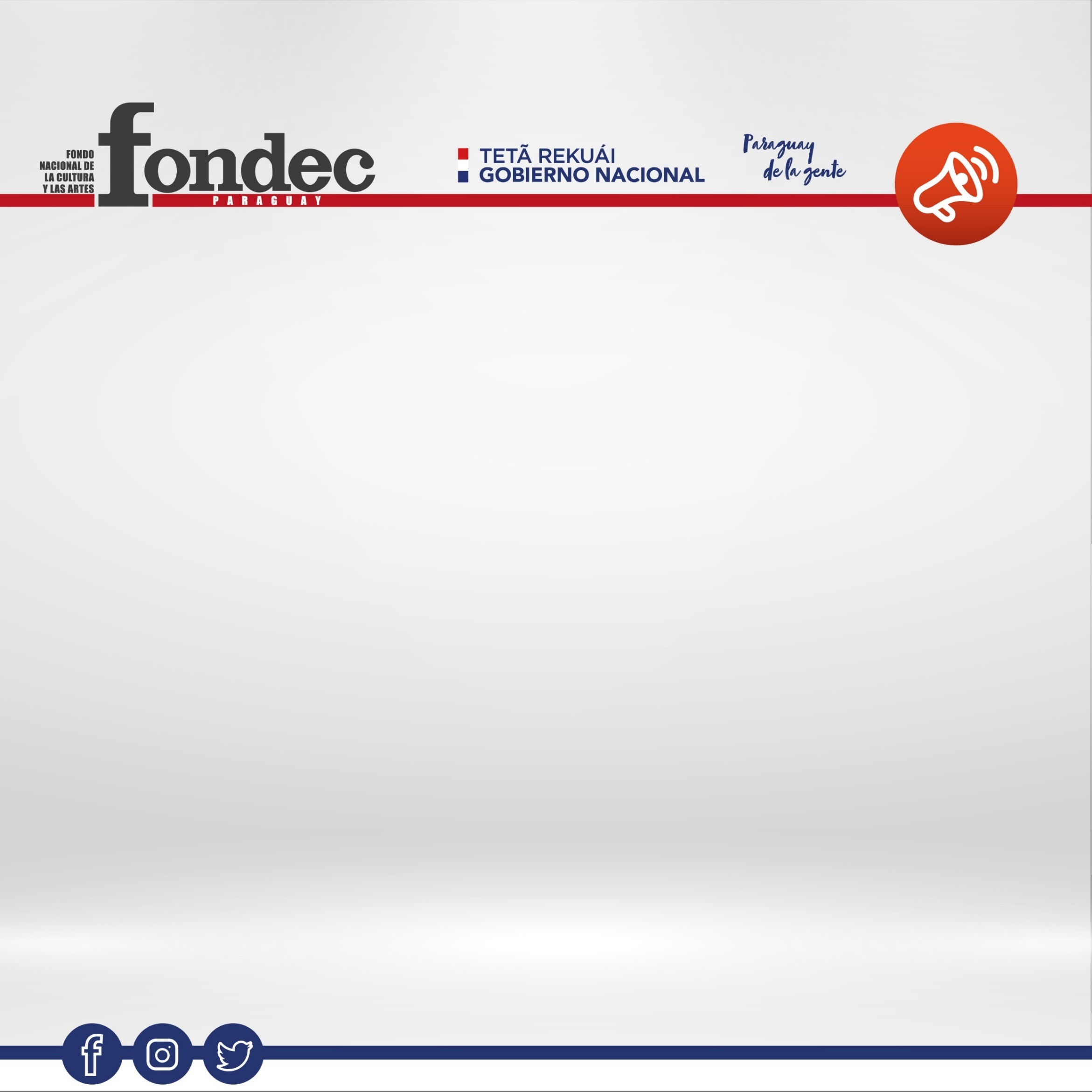 RESOLUCIÓN POR LA CUAL SE APRUEBA EL PLAN DE RENDICIÓN DE CUENTAS AL CIUDADANO CORRESPONDIENTE AL AÑO 2021.  

El FONDEC ha aprobado por Resolución N° 82A/2020 el POA DE RENDICIÓN DE CUENTAS AL CIUDADANO
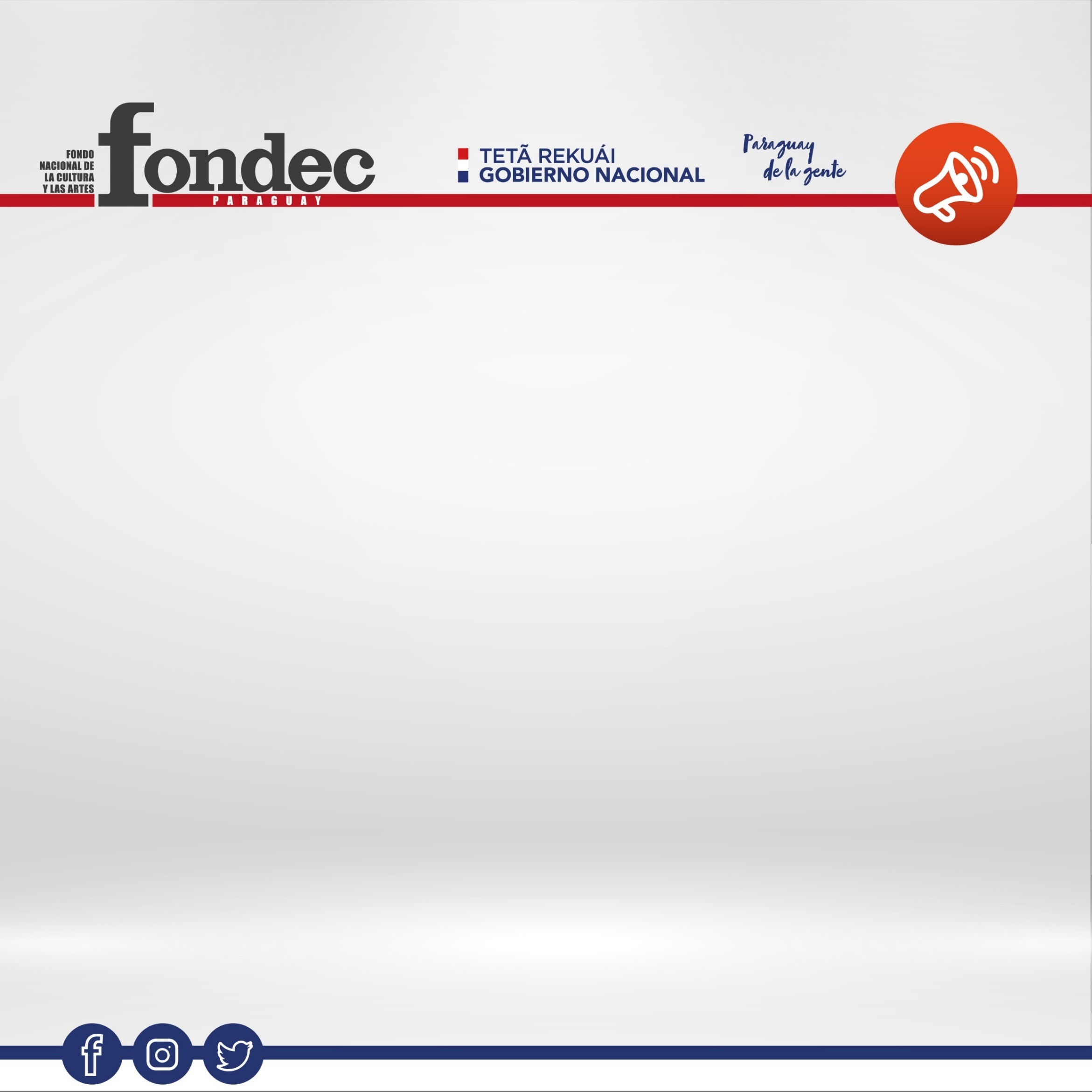 EL FONDEC HA PRESENTADO CORRECTAMENTE LOS INFORMES .  

El FONDEC ha aprobado por Resolución N° 82A/2020 el POA DE RENDICIÓN DE CUENTAS AL CIUDADANO
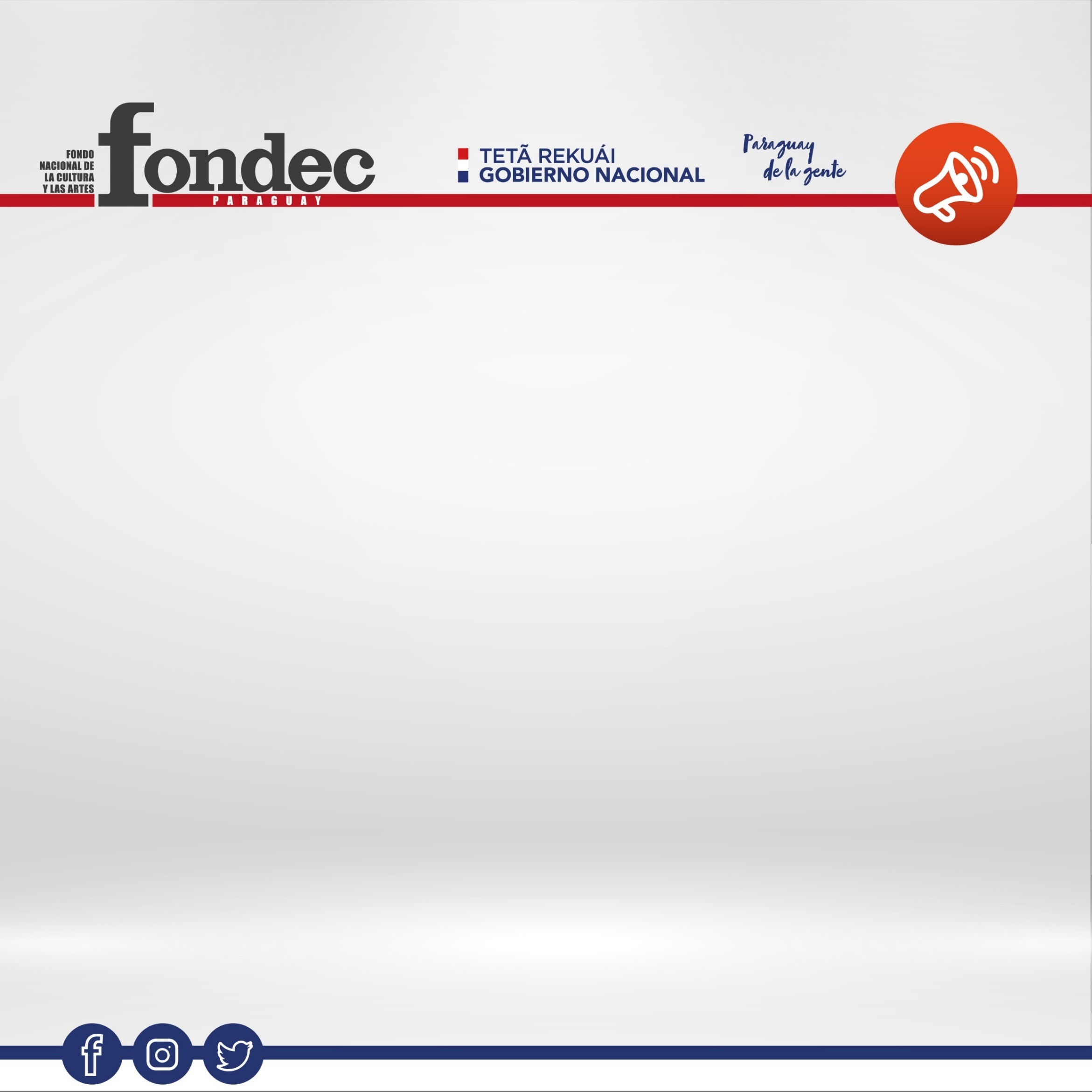 RESOLUCIÓN SENAC N° 88/2020.  

El FONDEC ha cumplido con lo dispuesto en la Resolución N° 88/2020 presentando correctamente los informes solicitados, de la misma forma el Fondo Nacional de la Cultura y las Artes cuenta con un acceso directo en la pantalla principal donde se puede acceder a los informes mencionados.
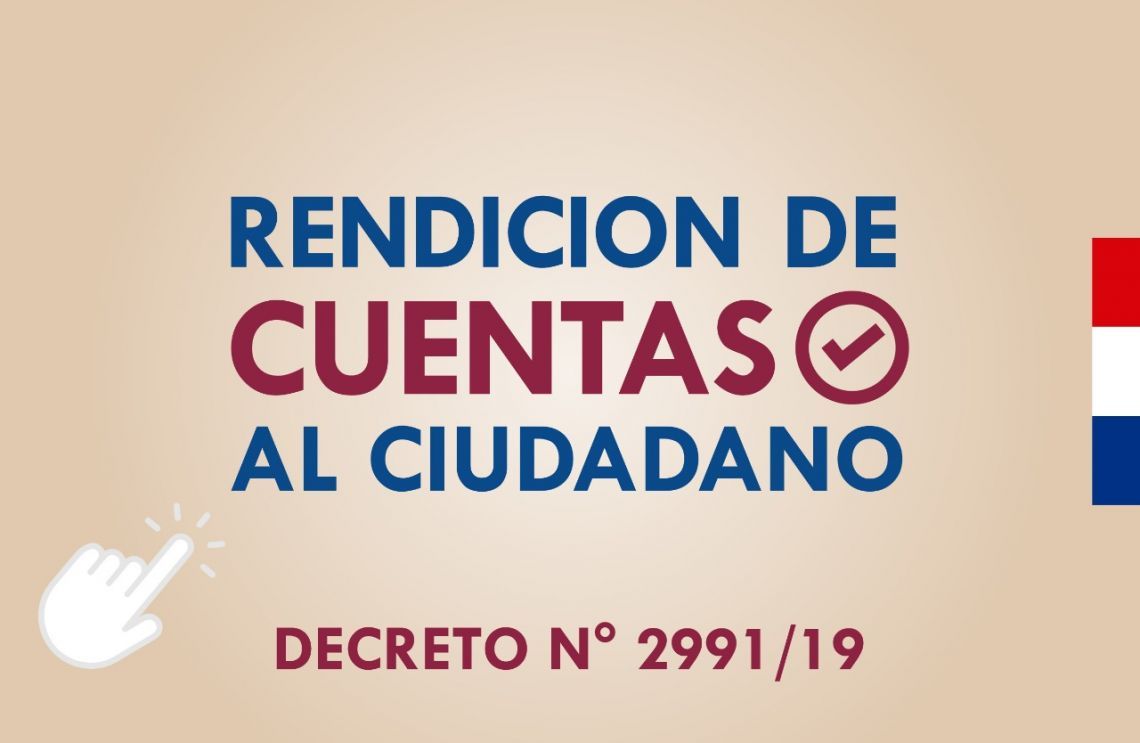 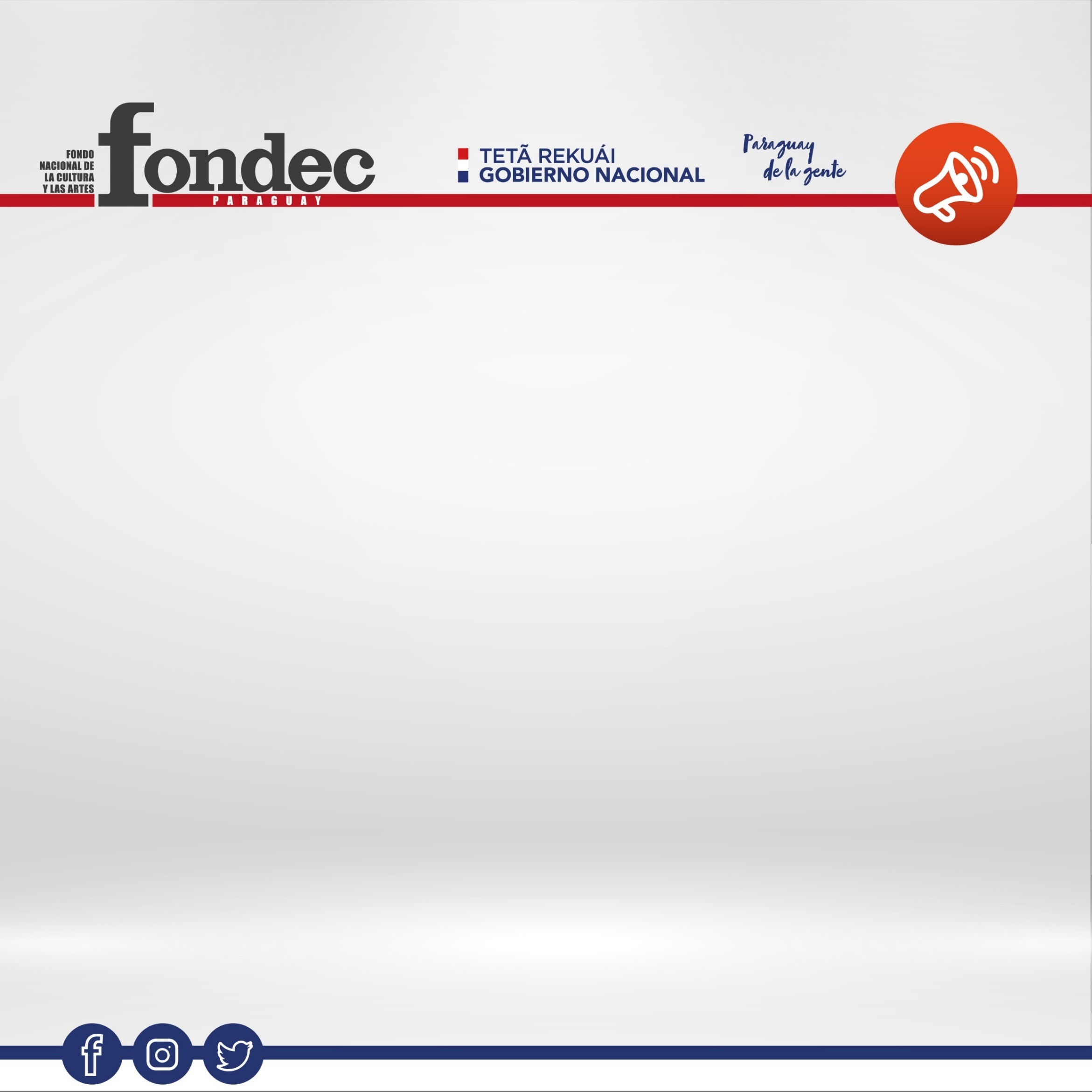 CUMPLIMIENTO DE LA LEY 5189/14.  

El FONDEC ha cumplido con el 100% de la normativa mencionada encontrandose disponible la información minima necesaria en la web Institucional.
https://fondec.gov.py/index.php/transparencia
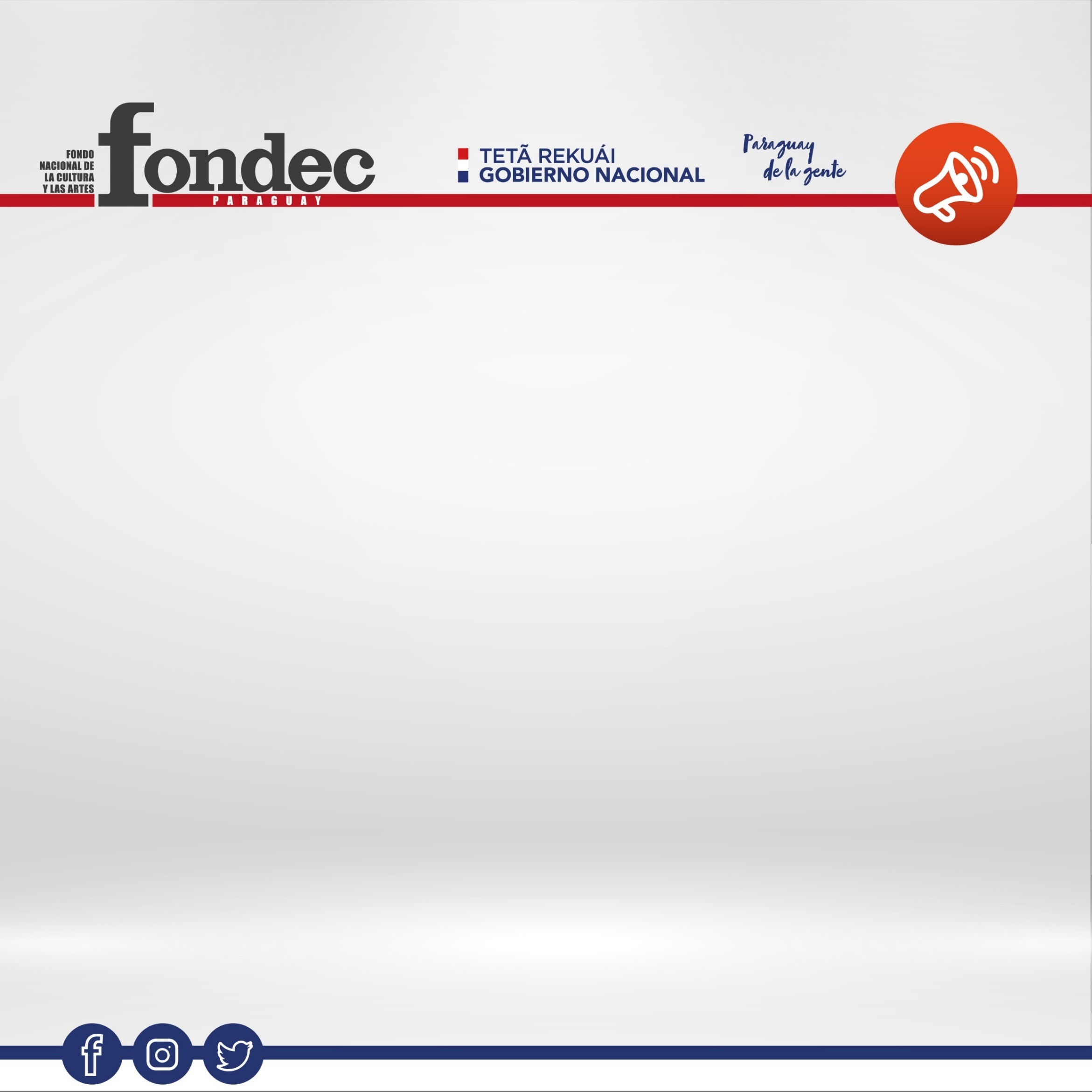 CUMPLIMIENTO DE LA LEY 5282/14.  

El FONDEC esta al dia con el cumplimiento de la Ley de Transparencia activa la mencionada información se puede encontrar en el siguiente link
https://fondec.gov.py/index.php/transparencia-1/ley-5282